Large companies that people invest in
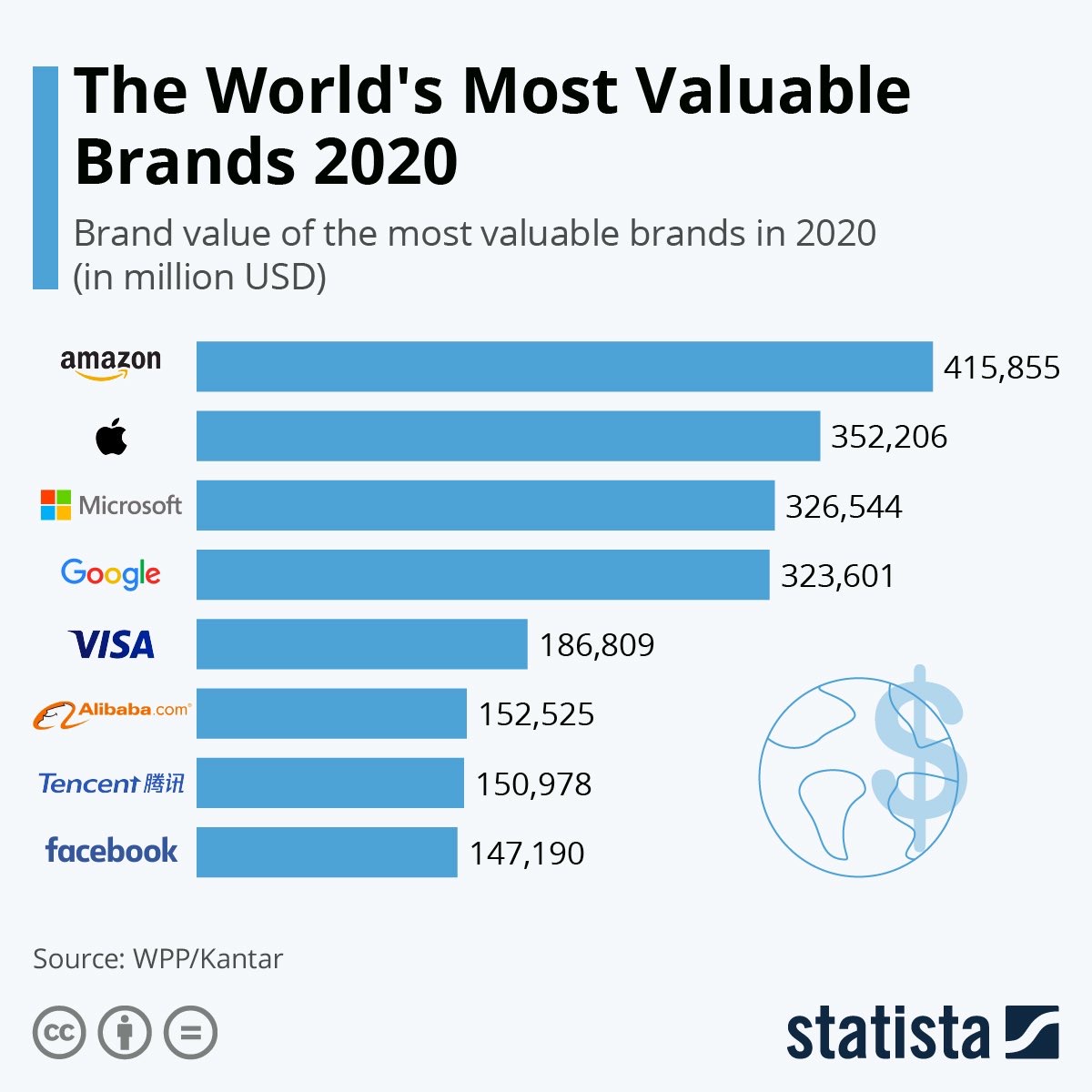 Large companies that people invest in
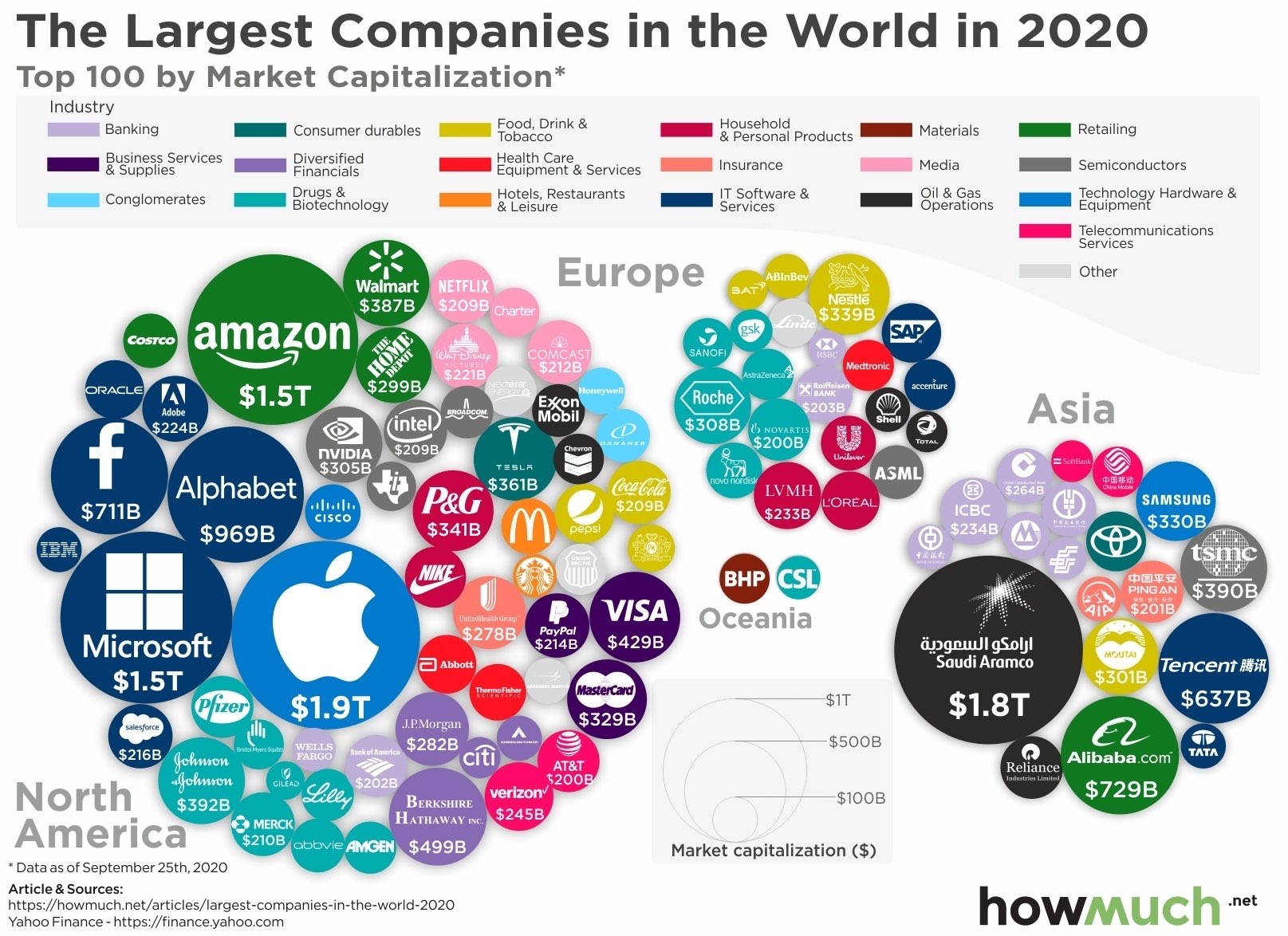